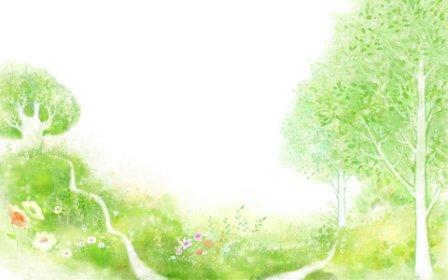 «Путешествие по лесу»
МБДОУ ЦРР детский сад № 462 г.о.Самара
Воспитатель: Галочкина Елена Юрьевна
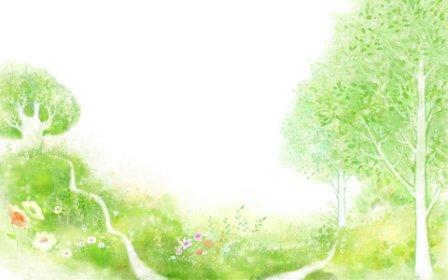 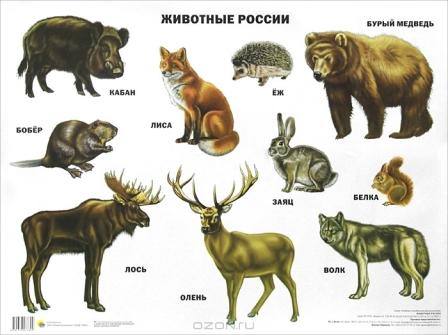 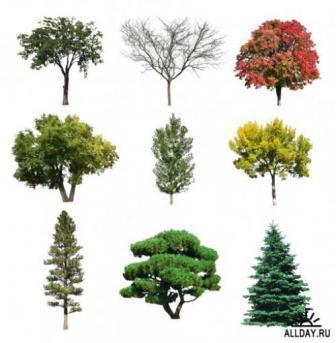 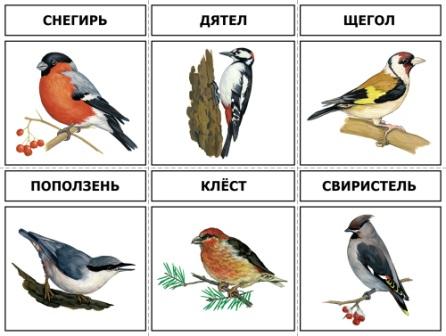 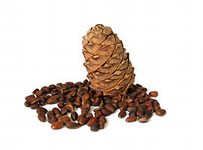 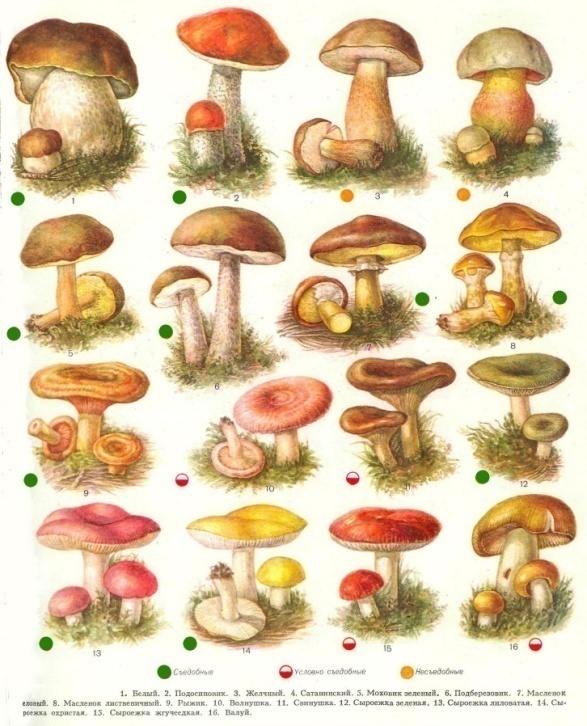 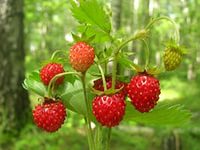 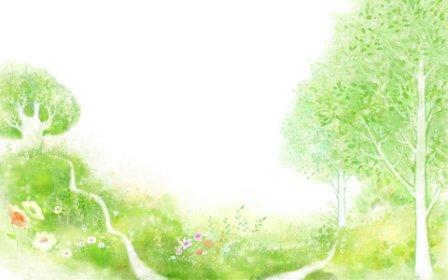 Левитан «Золотая осень»
Шишкин « Первый снег»
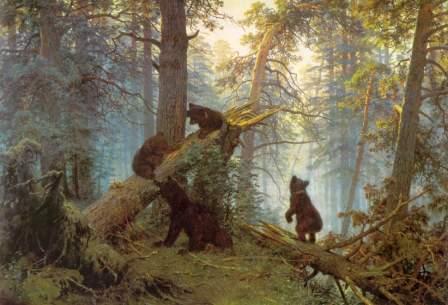 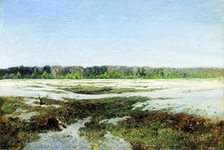 Шишкин  И.И. 
«Утро в сосновом лесу»
Левитан «Ранняя весна»
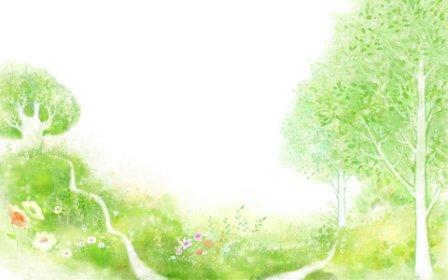 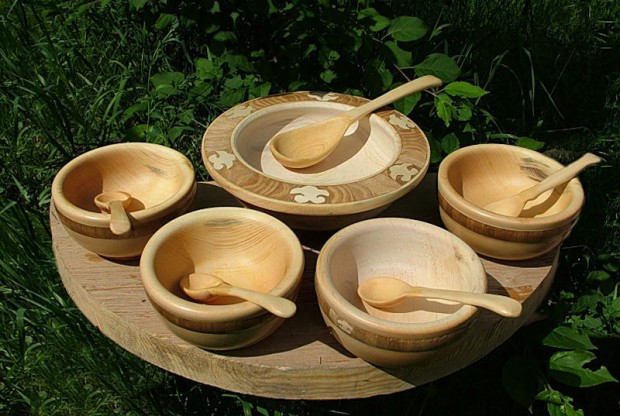 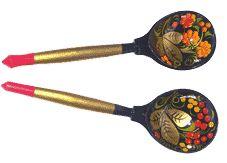 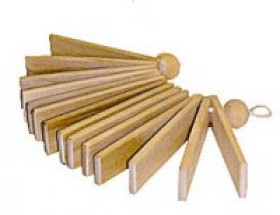 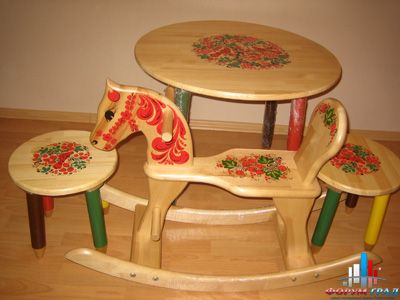 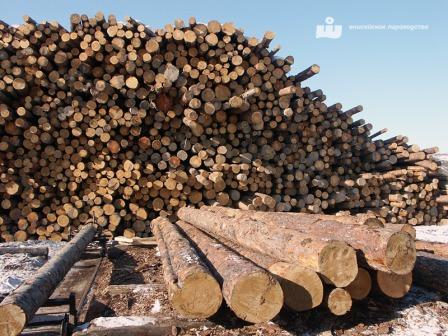 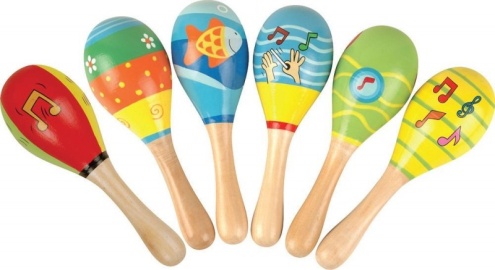 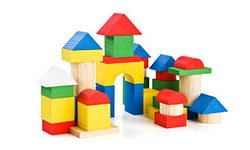 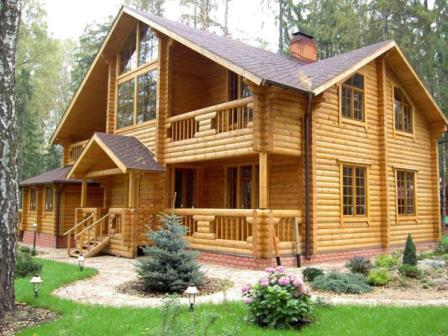 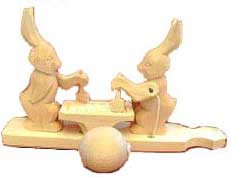 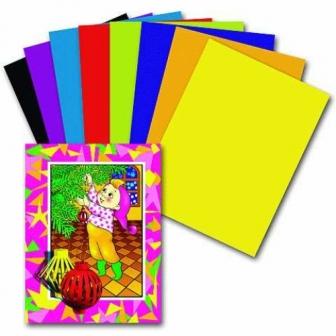 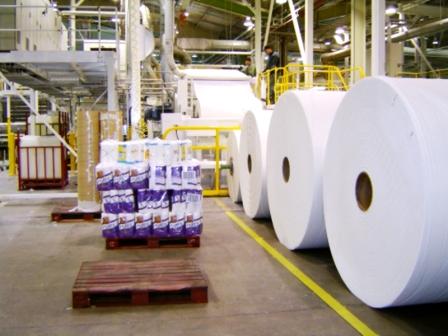 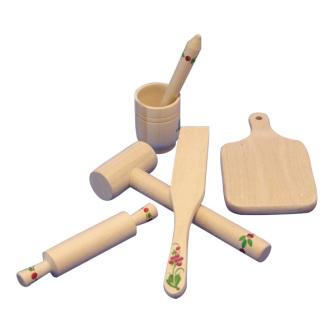 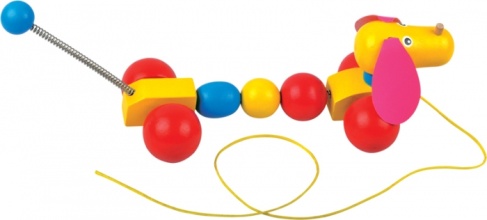 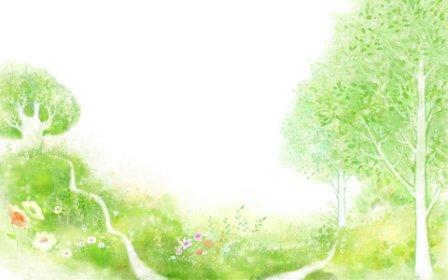 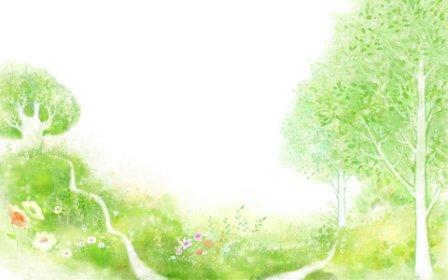 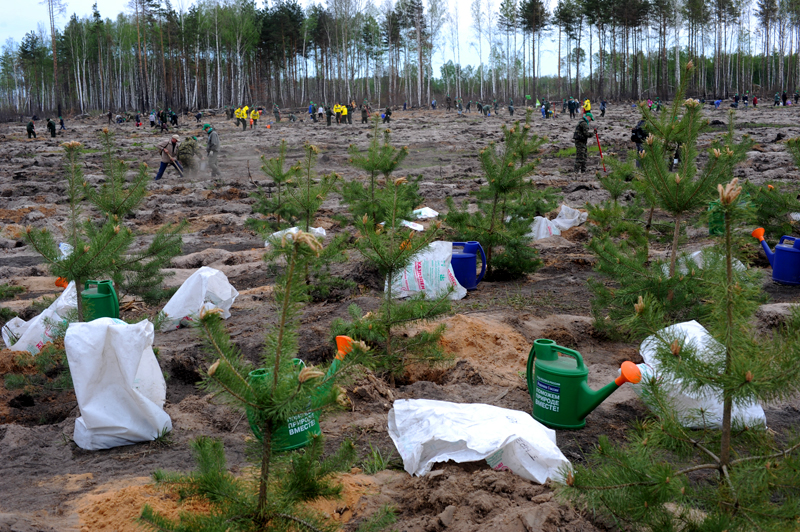 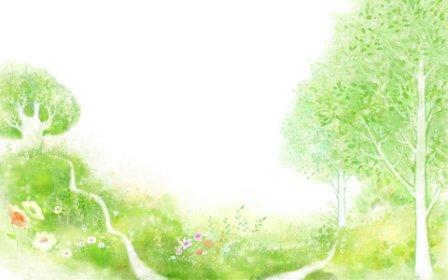 Берегите природу!